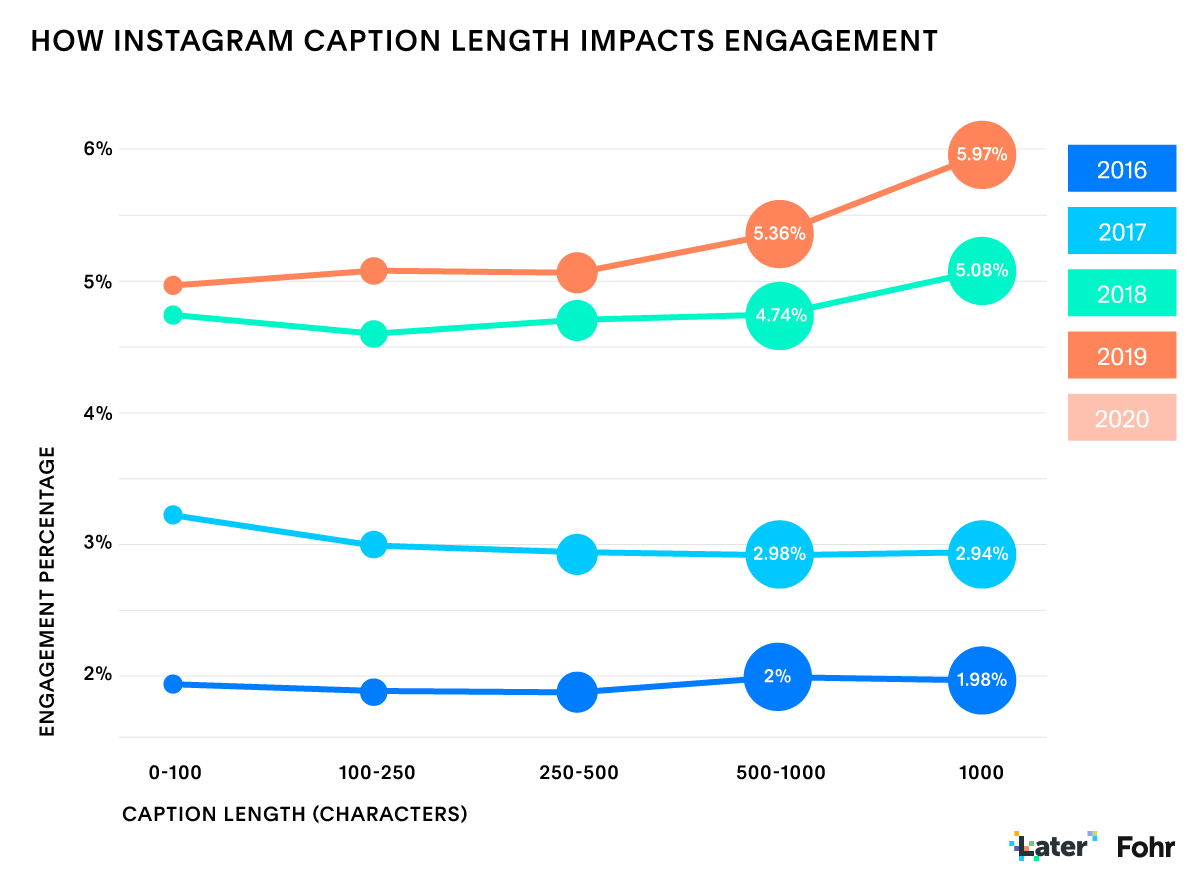 Why Instagram ?
Proposal by Adebunmi Adeola Akinbo
Adebunmi Akinbo, Nigeria.
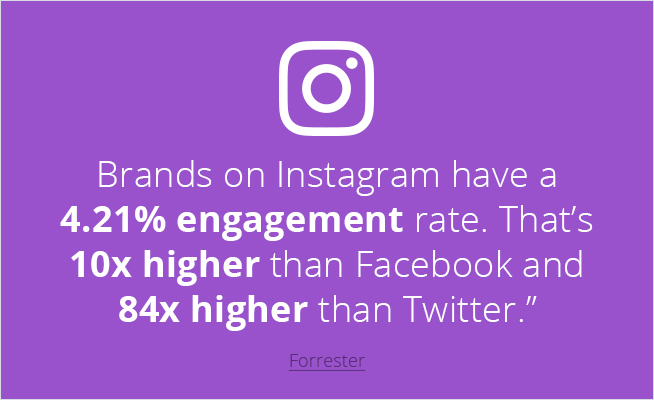 Instagram is an entirely visual platform.
Instagram's sole purpose is to enable users to share images or videos with their audience.
Adebunmi Akinbo, Nigeria.
Assumption
Instagram will allow you to create great content quickly and easily, while Twitter is great for engaging with your audience and even providing Customer Support. But the sheer volume of users and high levels of engagement on Instagram make it the best Social Media platform currently to promote your brand!
Adebunmi Akinbo, Nigeria.
Reality Check 1
Adebunmi Akinbo, Nigeria.
Reality Check 2
Its glaring in the crowd…allows for more character.
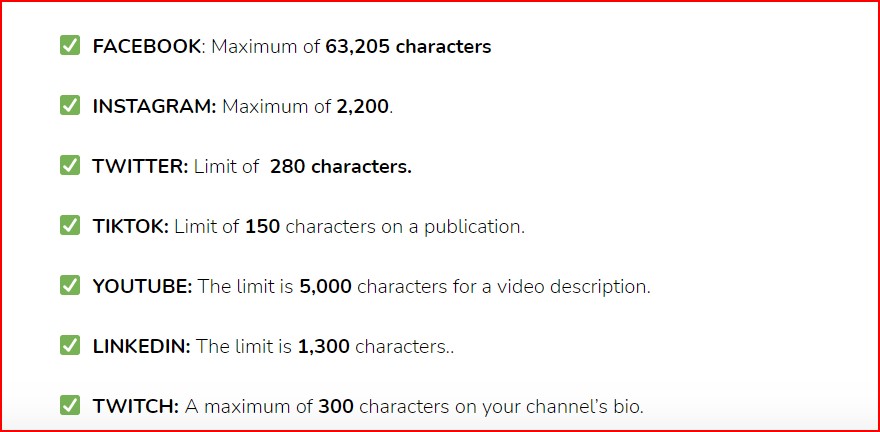 Adebunmi Akinbo, Nigeria.
Opportunities
Instagram is considered to be the best social media platform for engagement or your ability as a brand to connect with your followers. ... It's visual, simple and it's attracting the younger generations more than other social media platforms.
Adebunmi Akinbo, Nigeria.
Engagement
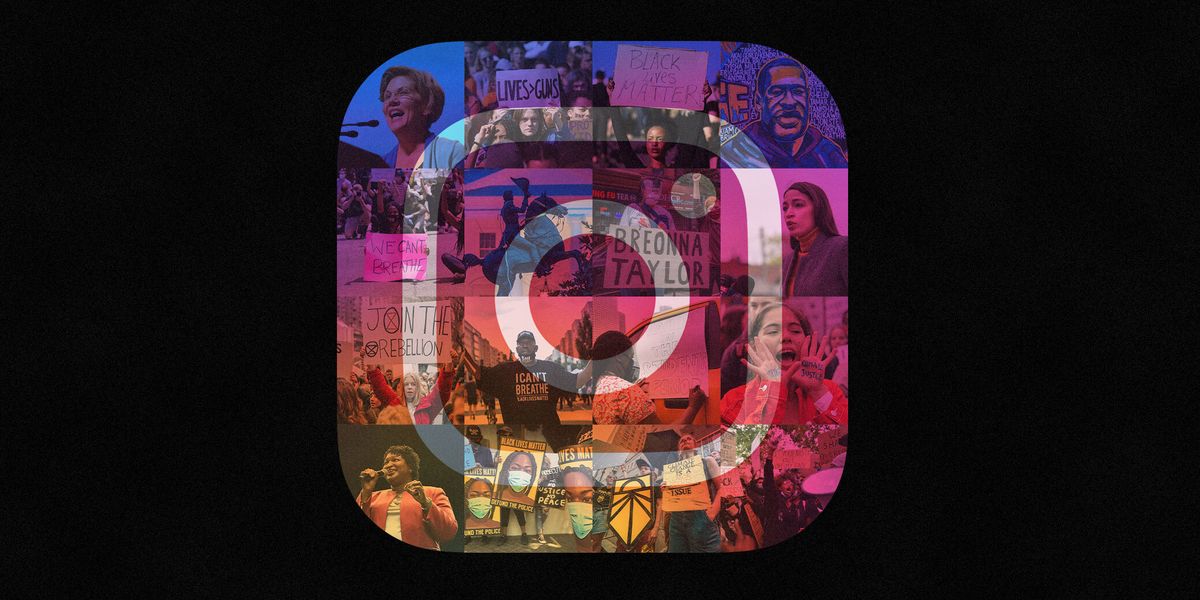 Engage With Netizens where They Spend Their Time;
Understanding Your Demographics.
Adebunmi Akinbo, Nigeria.
Strategy
Define the content with a graphics;
Chose your hastags and handles;
Insert link in bio;
Send approved post.
Adebunmi Akinbo, Nigeria.
Adebunmi Akinbo, Nigeria.
Adebunmi Akinbo, Nigeria.
Adebunmi Akinbo, Nigeria.
Adebunmi Akinbo, Nigeria.
Adebunmi Akinbo, Nigeria.
Outreach
Adebunmi Akinbo, Nigeria.
Orientation
Adebunmi Akinbo, Nigeria.
Reporting
Adebunmi Akinbo, Nigeria.
Finally…
Engagement on social media can not be seen as too much; as long as it promotes the focal engagement of the organization.
One can easily make reference for orientation, educative and informative engagements.
Adebunmi Akinbo, Nigeria.
Thanks for your time.
Adebunmi Akinbo, Nigeria.